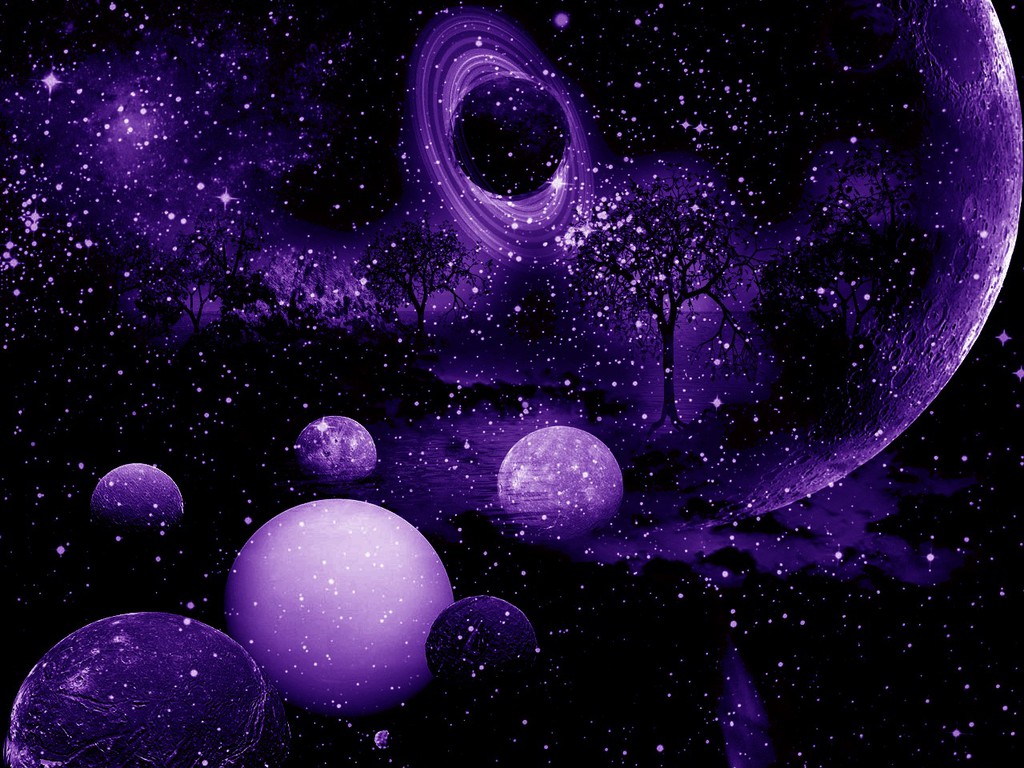 Räägime mõõtudest
Tahan rohkem teada
Star Size Comparison HD
https://www.youtube.com/watch?v=HEheh1BH34Q 

Comparison of planets and stars
https://www.youtube.com/watch?v=Ov5AHcCQtd8 

Planet & Star Size Comparison
https://www.youtube.com/watch?v=O00TDbS7dvA